«Использование в работе нетрадиционных  техник  рисования с  детьми  дошкольного возраста с синдромом Дауна»
Воспитатель  
                                            МБДОУ детский сад №73
              Чугреева О. Н.
Основная цель работы  с  детьми с синдромом Дауна:
Создание благоприятной коммуникативной среды для 
обеспечения обучения, воспитания, коррекции, формирования 
мотивации к познанию и творчеству детей в соответствии с их 
индивидуальными и возрастными особенностями.
Слабые стороны в развитии детей с синдромом Дауна:
Отставание в развитии психической деятельности;
Отставание в формировании восприятия;
Недостаточно  сформированная  зрительная  аналитико-синтетическая деятельность;
Низкая  активность мышления (недостаточно сформирована способность к умственным операциям);
Бедность накопленных знаний и представлений, низкий уровень познавательной активности;
Неравномерная работоспособность (развитию наблюдательности, сосредоточенности мешает повышенная отвлекаемость, расторможенность);
Сниженный тонус, нарушение телесной чувствительности( это мешает контролировать движения);
Может наблюдаться та или иная степень снижения слуха, что становится помехой в восприятии речи окружающих;
Возможны проблемы со зрением, которые мешают развивать координацию «рука-глаз».
Особенности мелкой моторики детей с синдромом Дауна:
Анатомические особенности строения кисти и запястья;

Избыточная подвижность суставов, обусловленная чрезмерной эластичностью связок;

Сниженный мышечный тонус, поэтому дети очень неуклюжи, многие движения даются с трудом.
Ряд преимуществ нетрадиционного рисования:
Позволяет  использовать многообразие способов рисования;

Позволяет использовать многообразие средств рисования;

Проявляет индивидуальность каждого ребенка;

Развивает мелкую моторику рук;

Вызывает целый комплекс эмоций;

Непринужденно развивает творческие способности детей.
Применение нетрадиционных техник рисования способствует:
Обогащению знаний и представлений детей о предметах и их использовании;

Формирует и расширяет сенсорный опыт детей;

Развивает у детей системы пространственных представлений;

Повышает уровень зрительно – моторной координации;

Развивает общую и мелкую моторики;
 
Способствует  развитию воображения, творчества, самостоятельности у детей.
Используемые в работе нетрадиционные техники рисования:
Пальцевая живопись (рисование пальцами, ребром руки, всей ладонью);

Рисование «тычком» полусухой жесткой кистью;

Рисование с использованием ватных палочек, мятой бумаги, поролона, листьев с деревьев;
Рисование восковыми мелками и красками.
Выставка детских работ
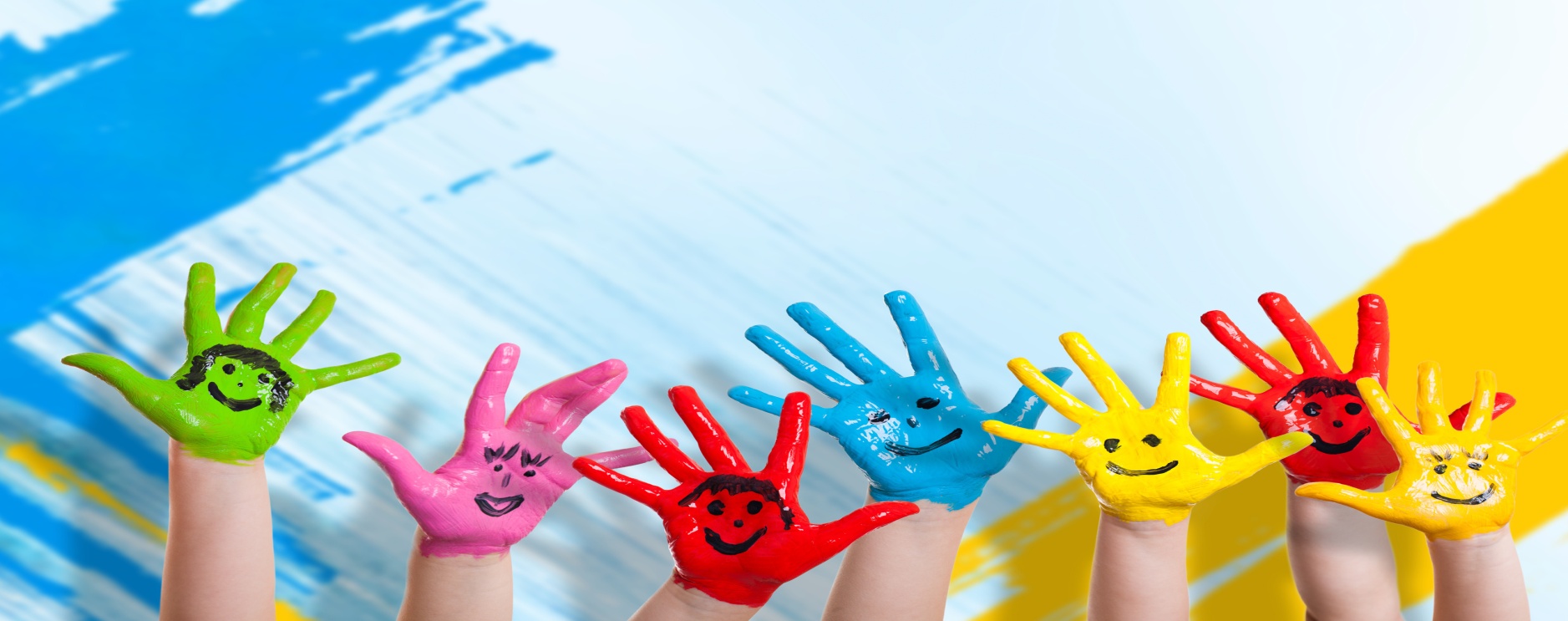 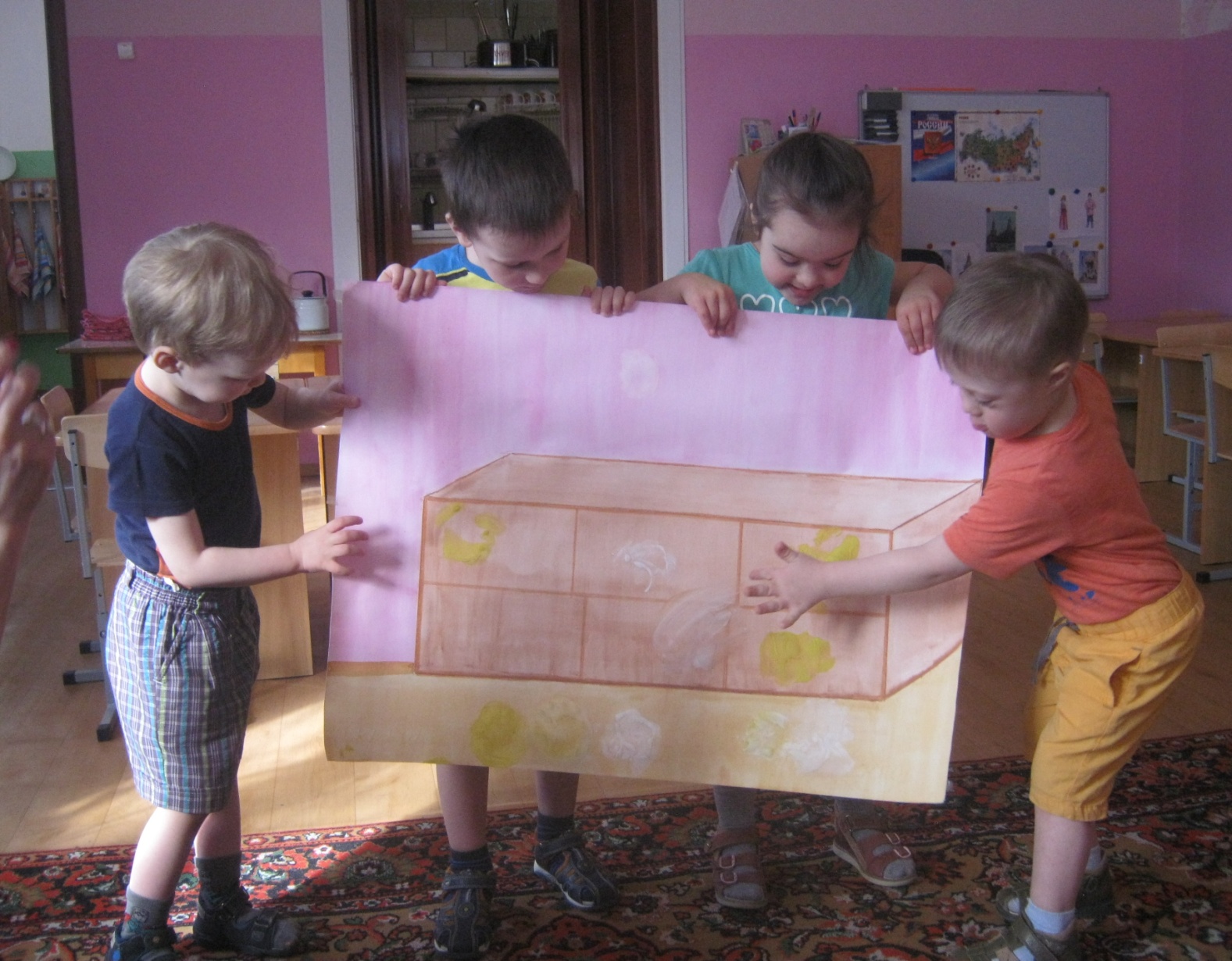 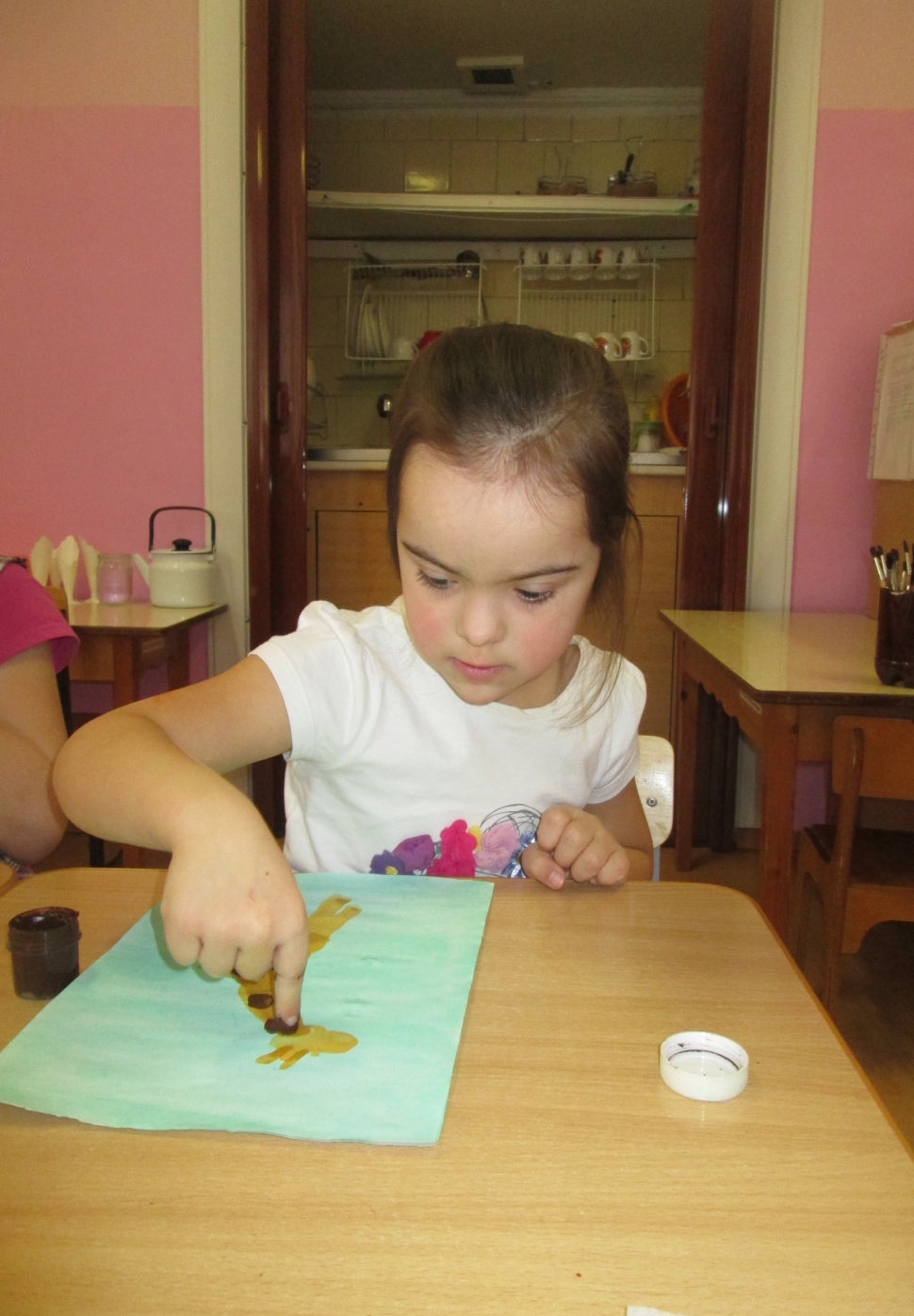 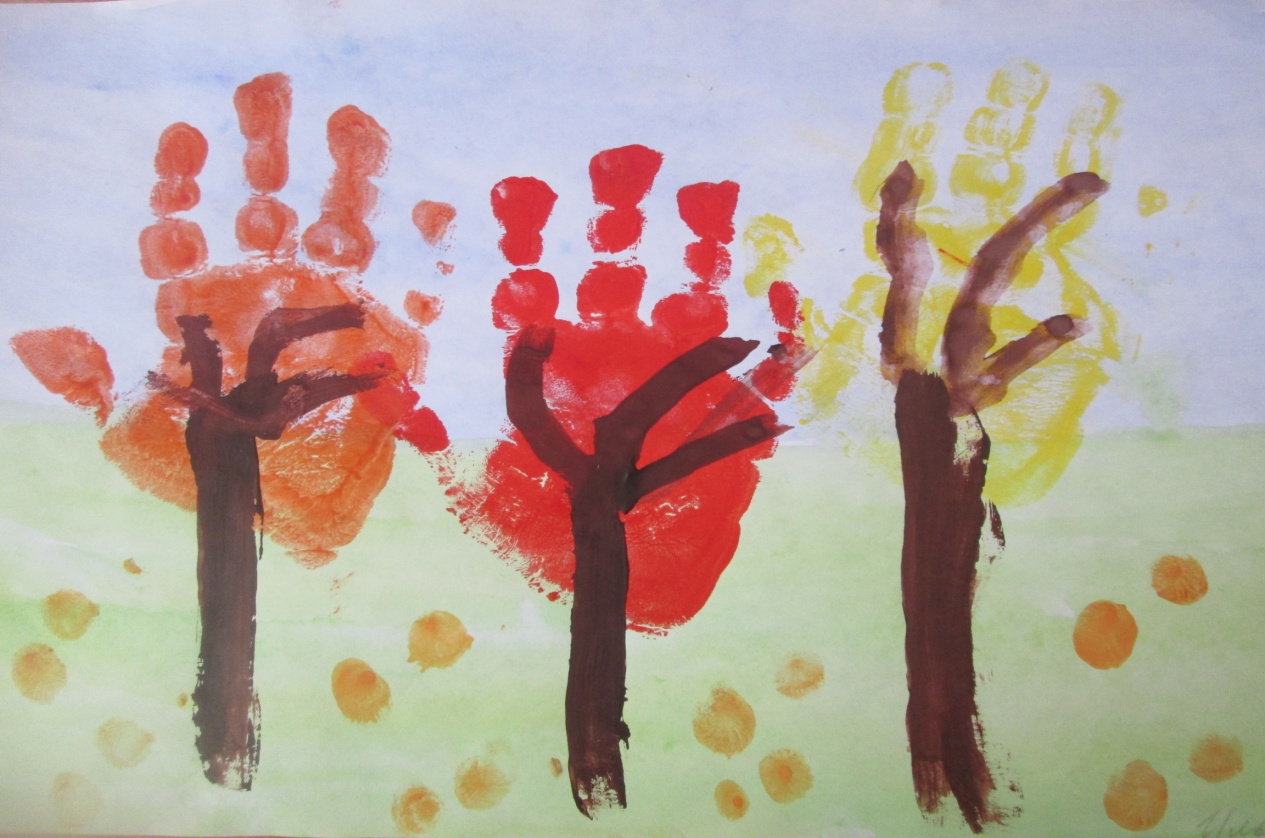 Спасибо за внимание!